Unit 3 Teenage problems
Grammar (1)
WWW.PPT818.COM
找出下列复合句中的宾语从句，并分析其构成：
Millie knows that it’s important to finish homework on time.
Millie often doubts whether/if it is worth spending so much time on homework.
3. Millie doesn’t know how she should deal with her problem.
4. Simon doesn’t understand why his parents are so strict with him.
5. I wonder how I can achieve a balance between my schoolwork and my hobbies.
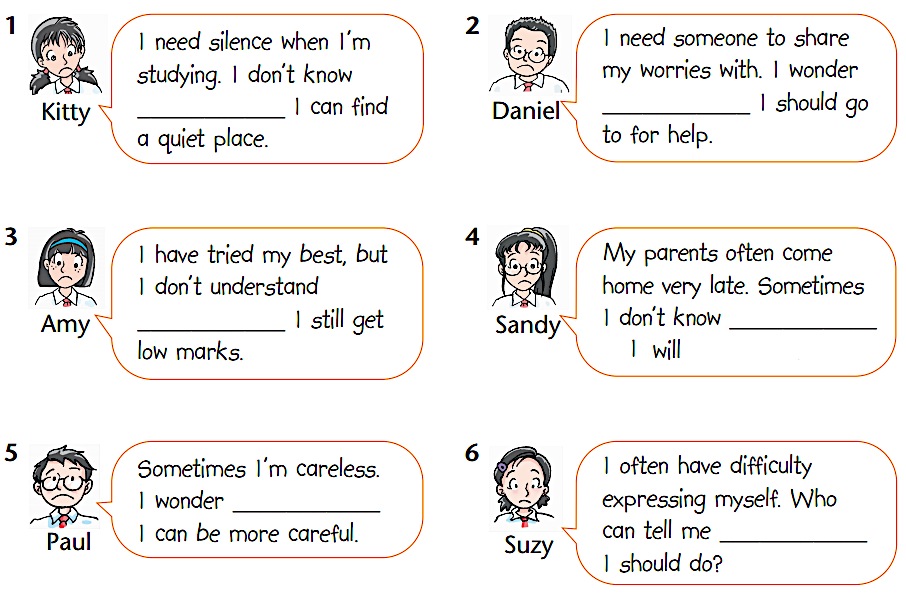 What’s… problem?  A1 P.40 疑问词填空
who
where
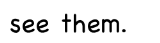 when
why
how
what
Practice
A2   P.41
Daniel has some questions. Rewrite his questions by using object clauses introduced by question words.
how much sleep we need every day
2. I wonder _________________________.
3. I am not sure _____________________
    ________________________________.
4. Can you tell me ____________________
    _________________________?
which method I should use to solve the problem
where we can buy a good dictionary
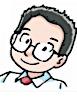 how I can improve my English quickly
5. I want to know __________________
   ______________________________.
6. I do not know ___________________
   ______________________________.
7. I cannot imagine ________________
    _____________________________.
whom we should ask for help
what life would be like without hobbies
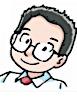 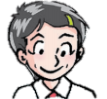 Help Millie complete her email with the correct question words.
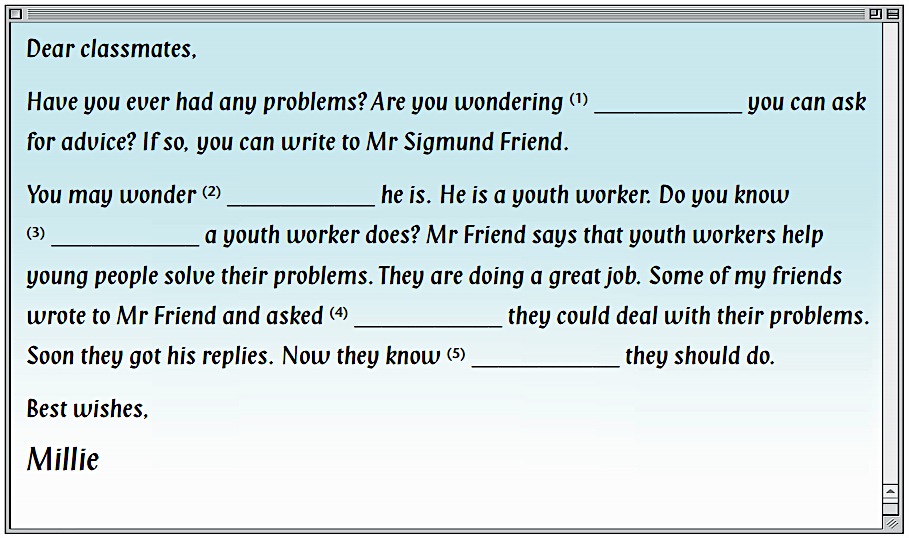 whom/who
what/who
what
how
what
Rewrite the sentences
I’d like to know … Where is your school?

2. I wonder … How far is the park from here?

3. I can’t imagine … How did he find his lost dog?

4. Can you explain … Why does the sun rise in the east?

5. We haven’t found out … What’s wrong with Ann?
I’d like to know where your school is.

I wonder how far the park is from here .

I can’t imagine how he found his lost dog.

Can you explain why the sun rises in the east. 

We haven’t found out what is wrong with Ann.
Exercises
Choose the right answers.
We don’t know ___ we will go there tomorrow.   
   A. where            B. why   
   C. when             D. whether
2. Do you know ____?   
   A. what time will the plane take off
   B. what time would the plane take off
   C. what time the plane will take off
   D. the plane will take off at what time
√
√
3. The manager came up to see ____.
   A. who did the job   
   B. who did the job do
   C. who does the job  
   D. who does the job do
4. Can you tell me how soon ____ back?
  A. will he be           B. does he come 
  C. he will be           D. did he come
5. Nobody knows ____.
  A. who is he      B. who he is 
  C. what is he     D. what does he do
√
√
√
Homework
Remember how to use object clauses introduced by question words.

Finish the relevant exercises.
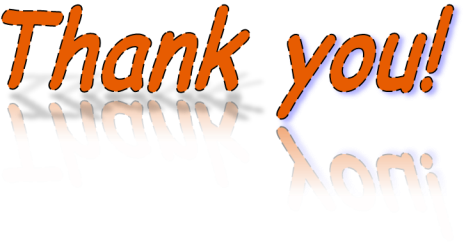